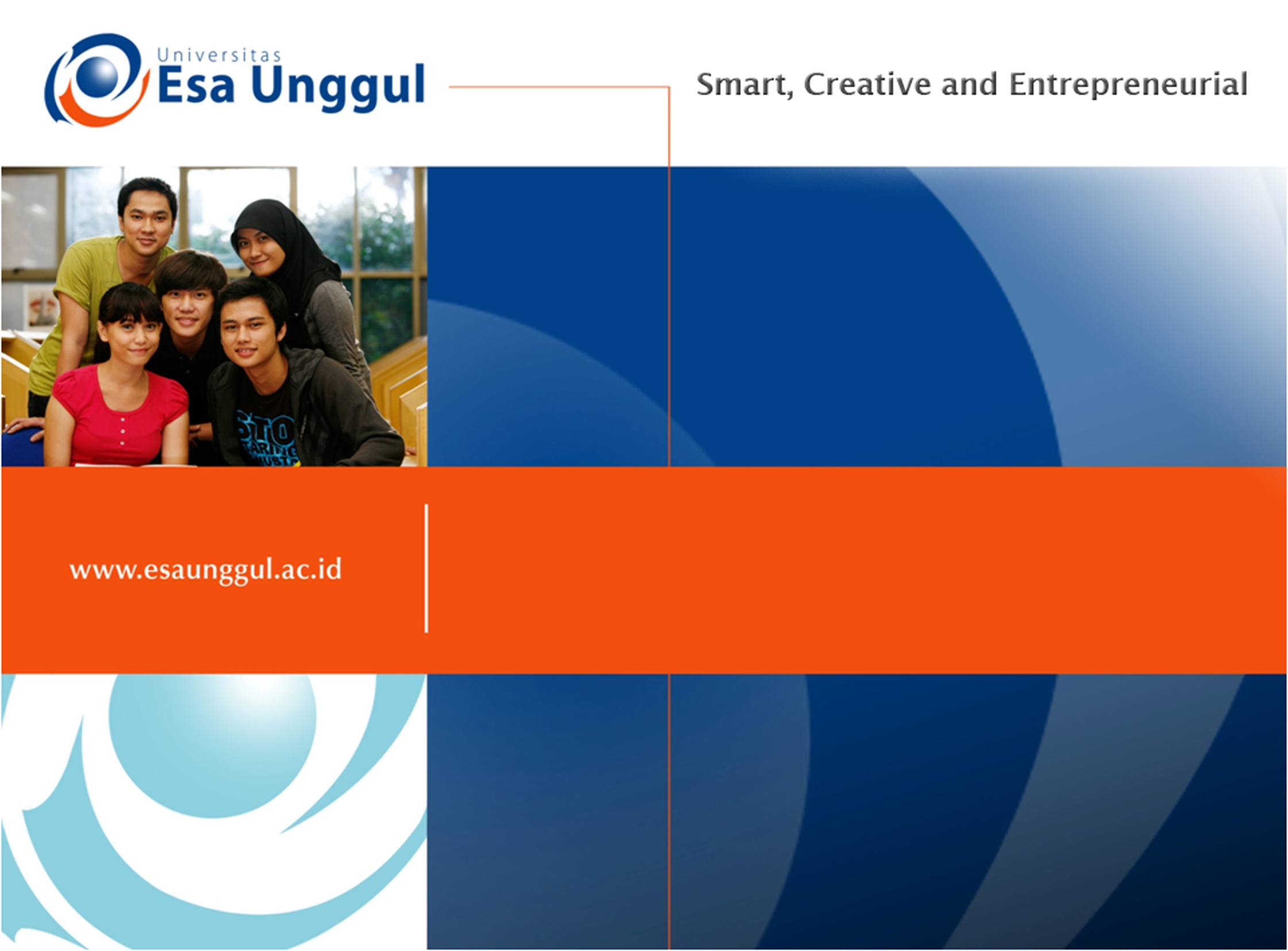 INTRODUCTION TO LINGUISTICS
SESSION 7
RIKA MUTIARA, S.Pd., M.Hum.
PENDIDIKAN BAHASA INGGRIS, FKIP
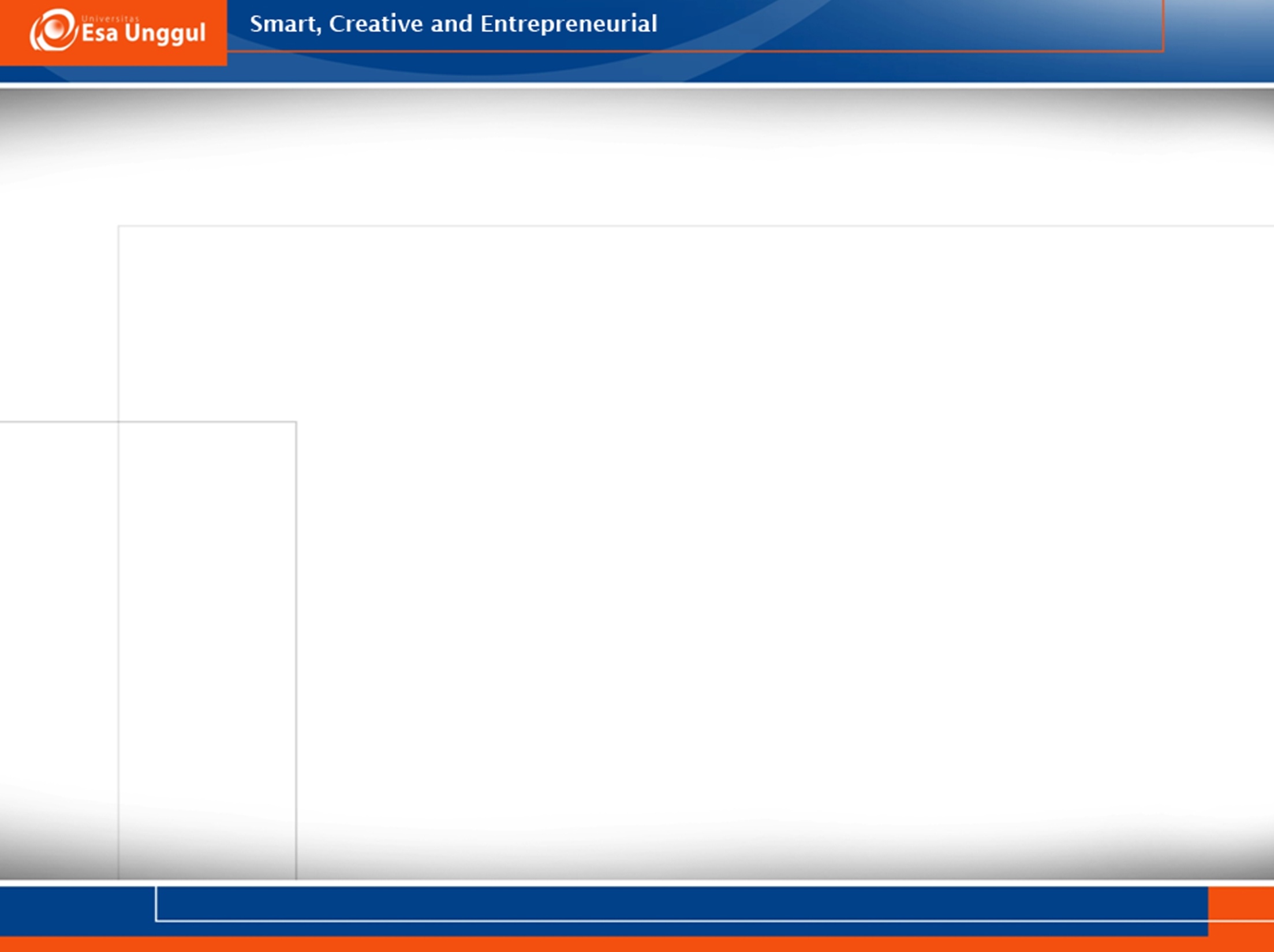 Phonetics and phonology
Phonetics concern on speech sounds. 
Phonology concerns on sound patterns
Phonetics and phonology are inseparable. 
Phonetics deals with actual speech and the sound is written with []. 
Phonology deals with abstract thing and the sounds are written with / /.
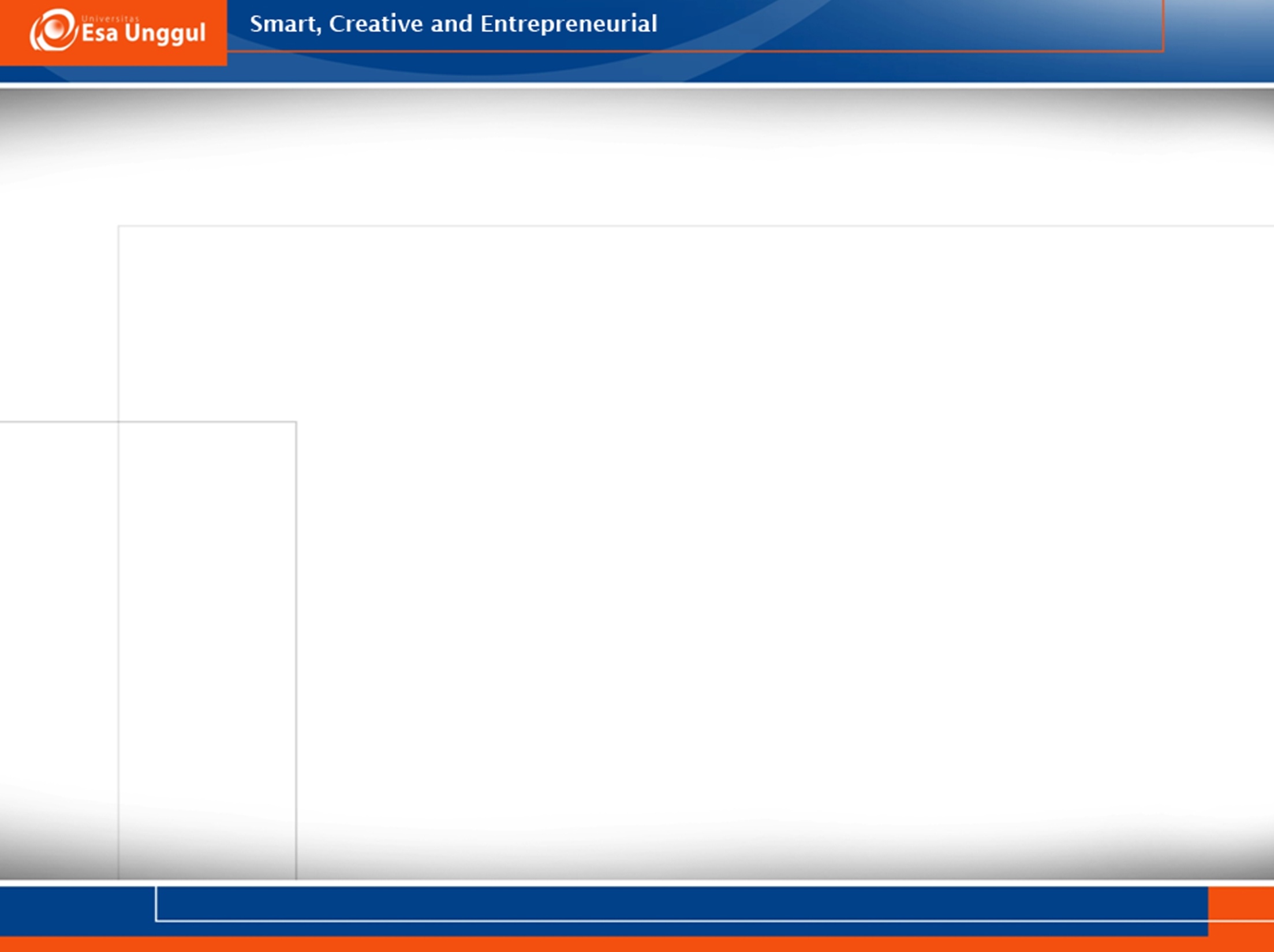 Phonetics
Acoustic phonetics concern on measuring and analyzing physical properties of sound waves we produce when we speak. 
Auditory phonetics studies how sounds are perceived by our brain. 
Articulatory phonetics studies how sounds are produced.
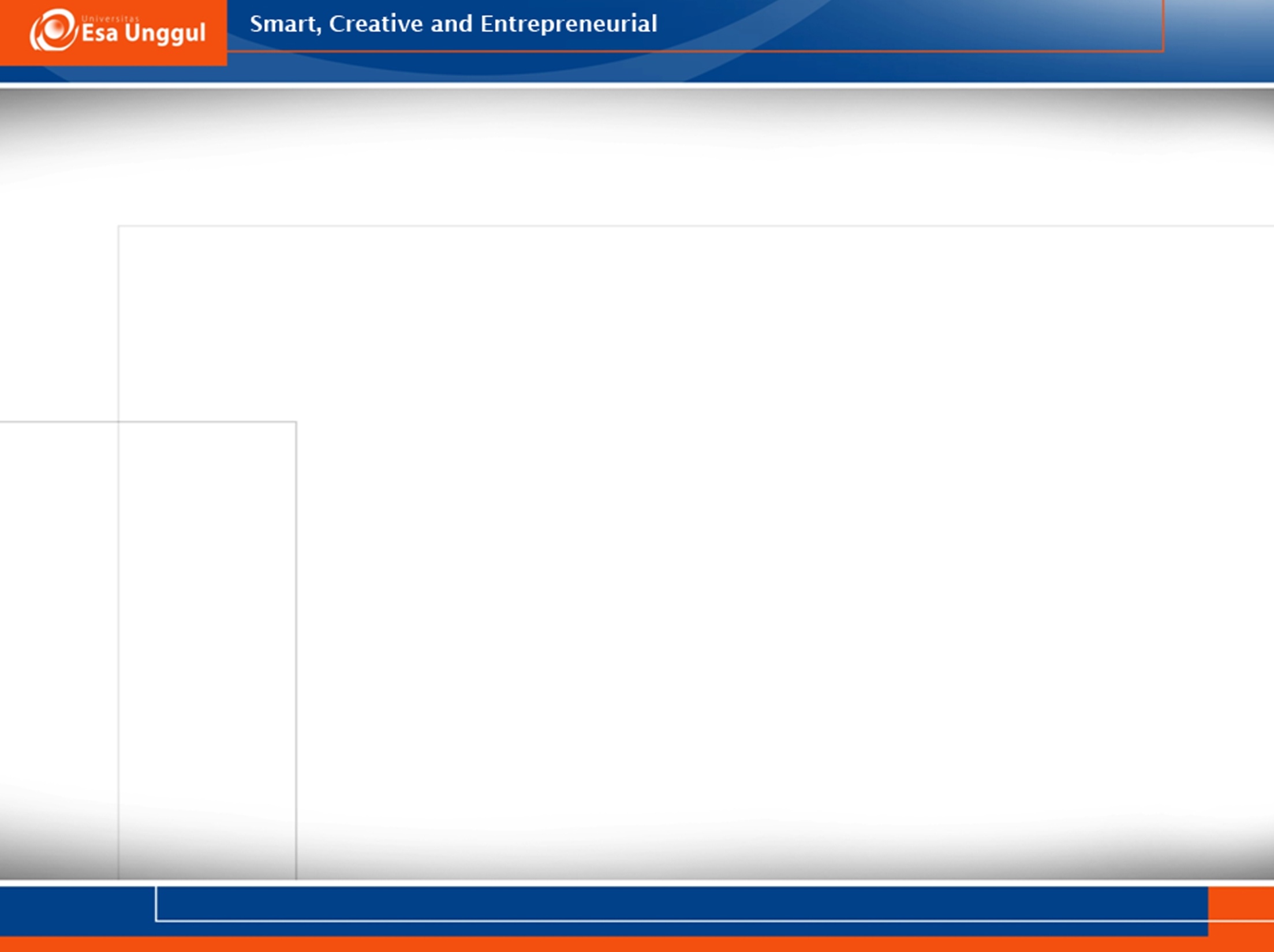 Speech sounds
Human sounds are grouped into consonants and vowel. 
They are distinguished by different parameters.
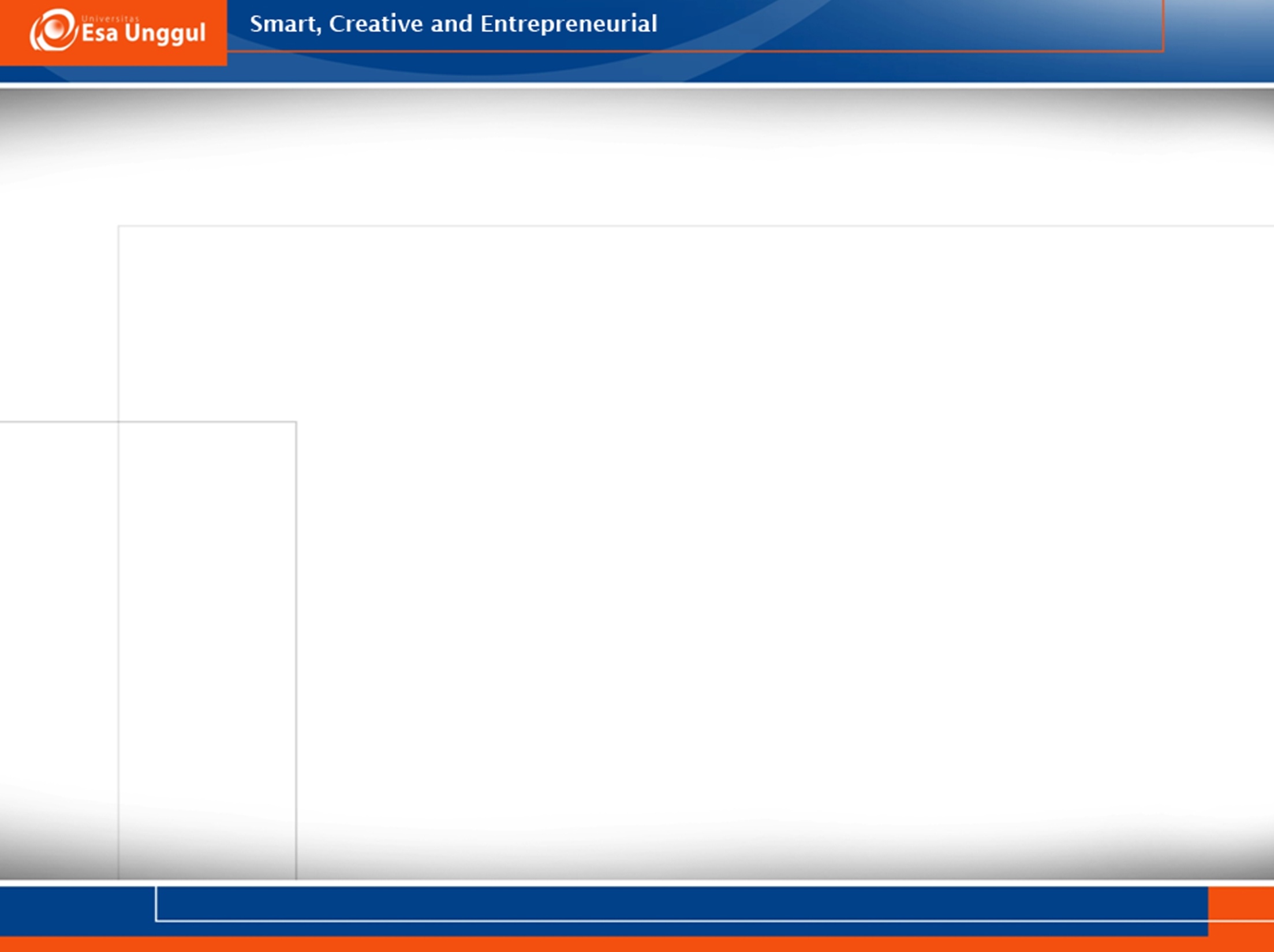 Parameters for categorizing consonants
Place of articulation: The end point at which the airstream can be modified to produce a different sound.
Manner of articulation: Depend on how the air is blocked.
Voicing
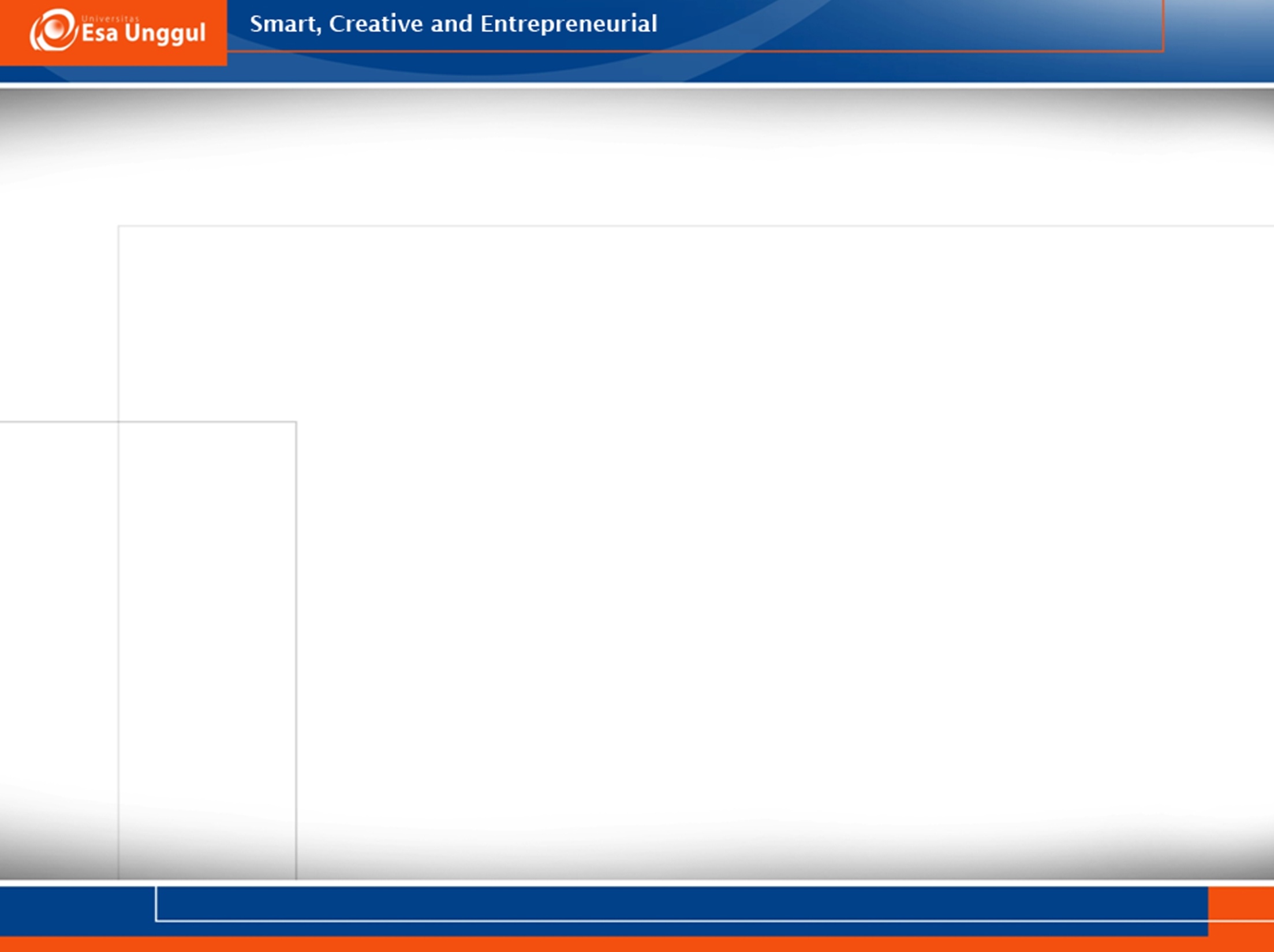 Place of articulation
Bilabials: involving 2 lips
Labiodentals: involving the lower lip and upper teeth. 
Interdental: between the teeth. 
Alveolar: the tongue touch raised in various ways to the alveolar ridge. 
(Alveo) palatals: the front of the tongue raised to the palate. 
Velars: the back of the tongue raised to the velum. 
Uvulars: the back of the tongue raised to the uvula. 
Glottals: Made at the glottis.
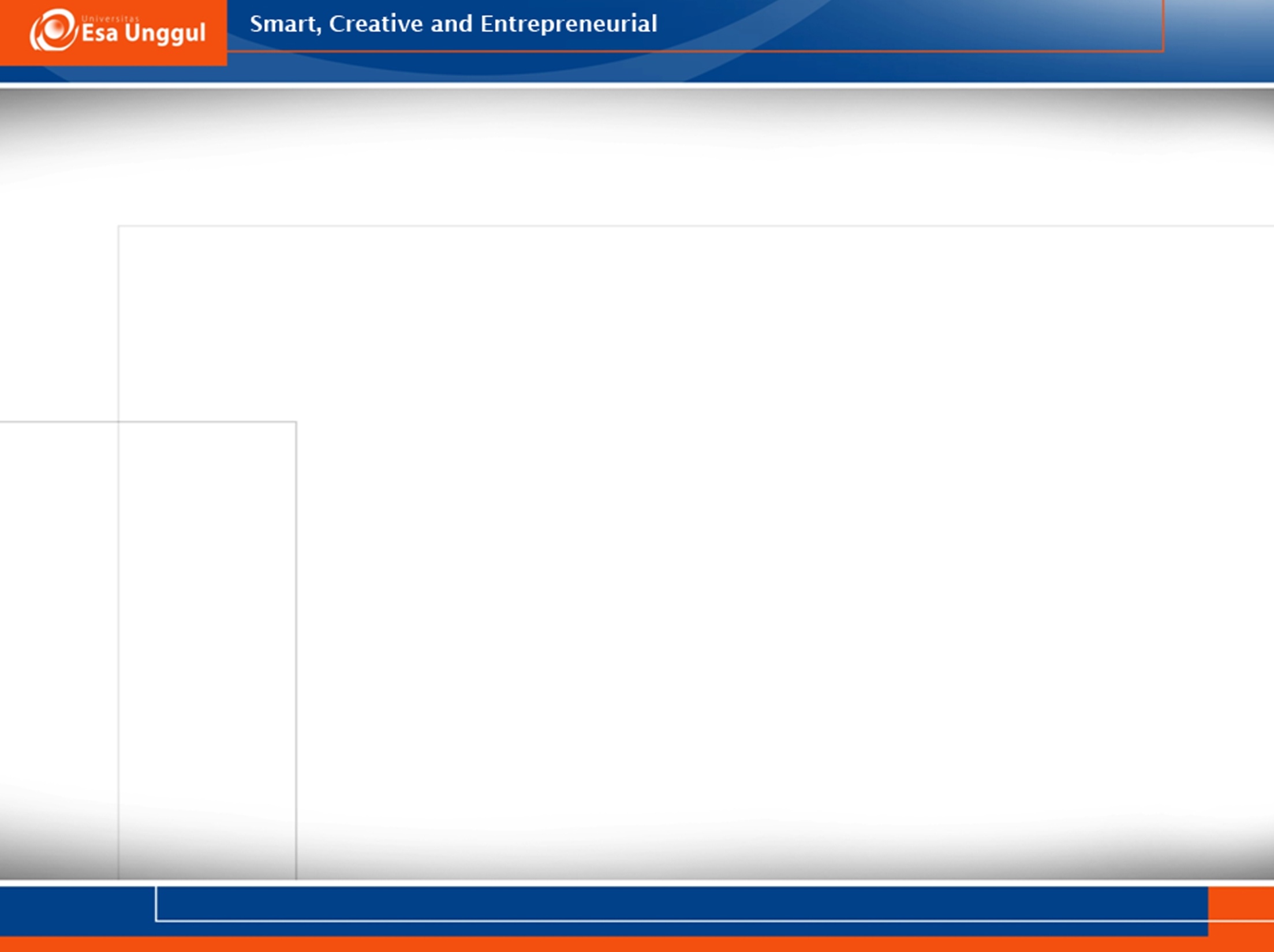 Manners of articulation
Plosives/stops: sounds made with a complete and momentary closure of airflow through the vocal tract. 
Fricatives: Sounds are produced with a continuous airflow through the mouth. 
Affricates: Sounds are produced by a stop closure followed by immediately by a gradual release of the closure.
Nasals: Depend on the state of the velum. 
Liquids: Sounds are produced with some obstruction of the airstream in the mouth. 
Glides: Rapidly articulated nonsyllabic segments
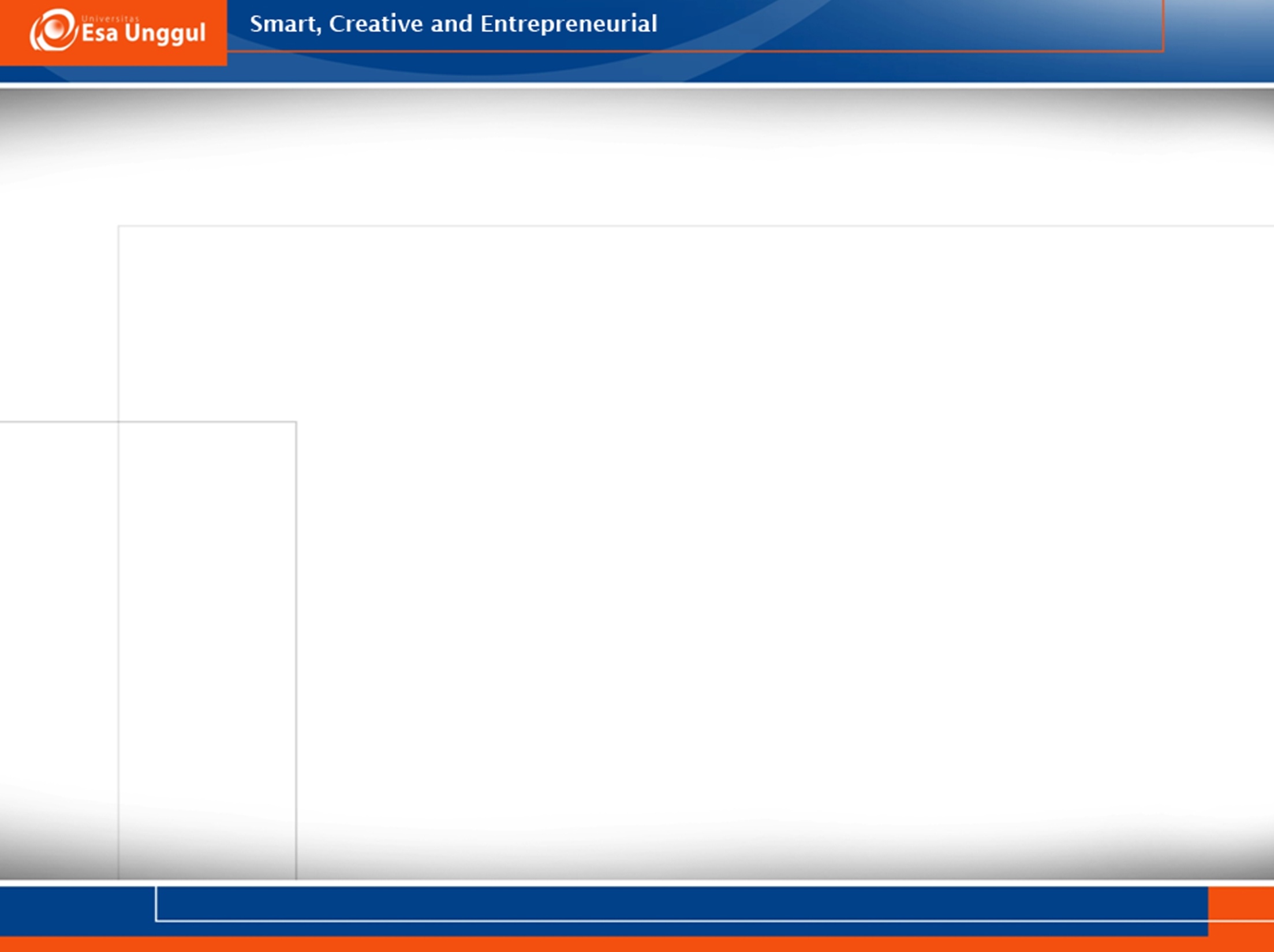 Parameters for categorizing vowels
Tongue height (high, mid, and low vowels)
Tongue advancement (front, central, and back vowels)
Lip rounding (round and unrounded vowels)
Tenseness (tense and lax vowels)
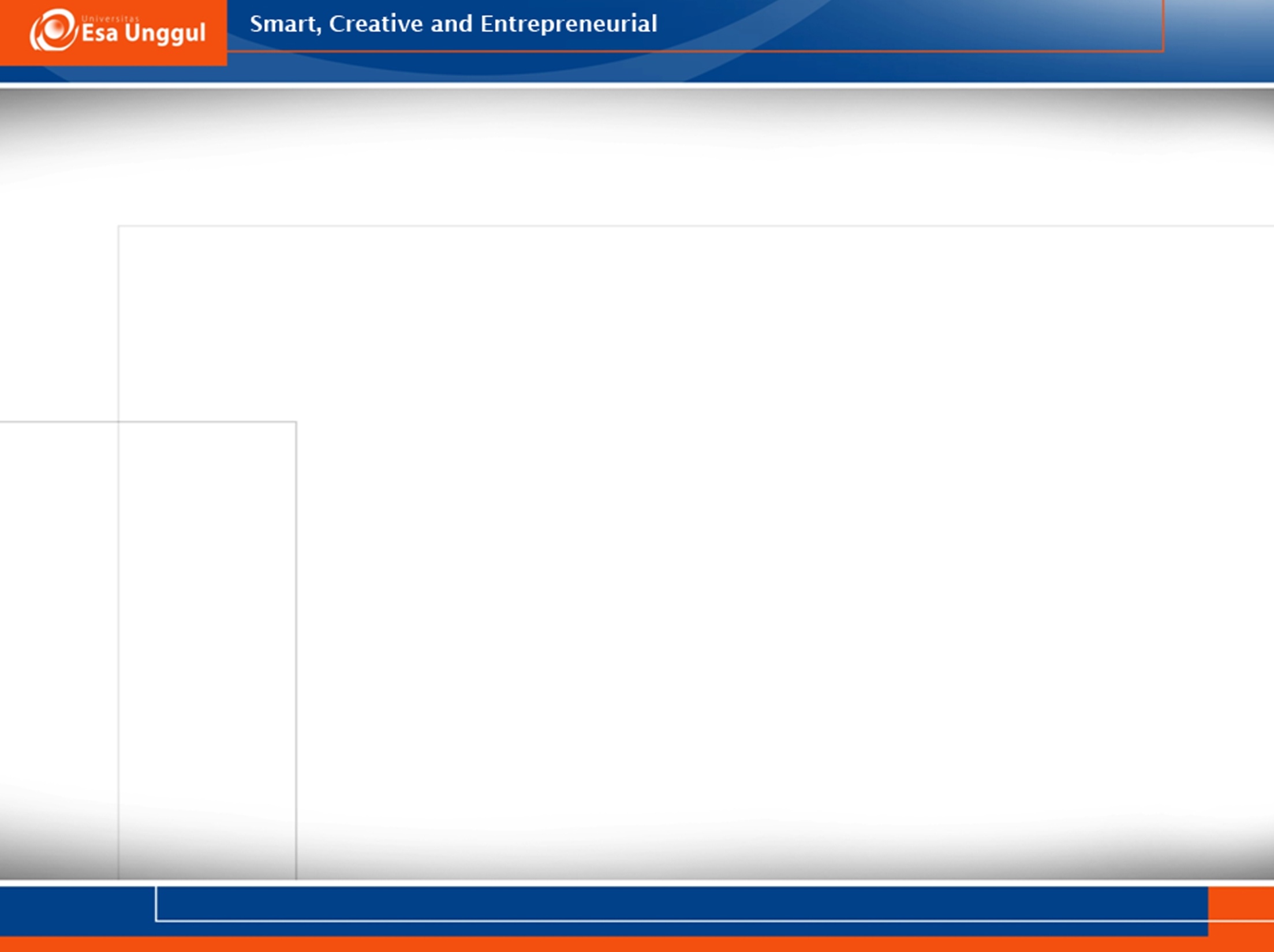 Diphtongs
Diphtongs are sequences of two vowels as in tie, boy, and now.
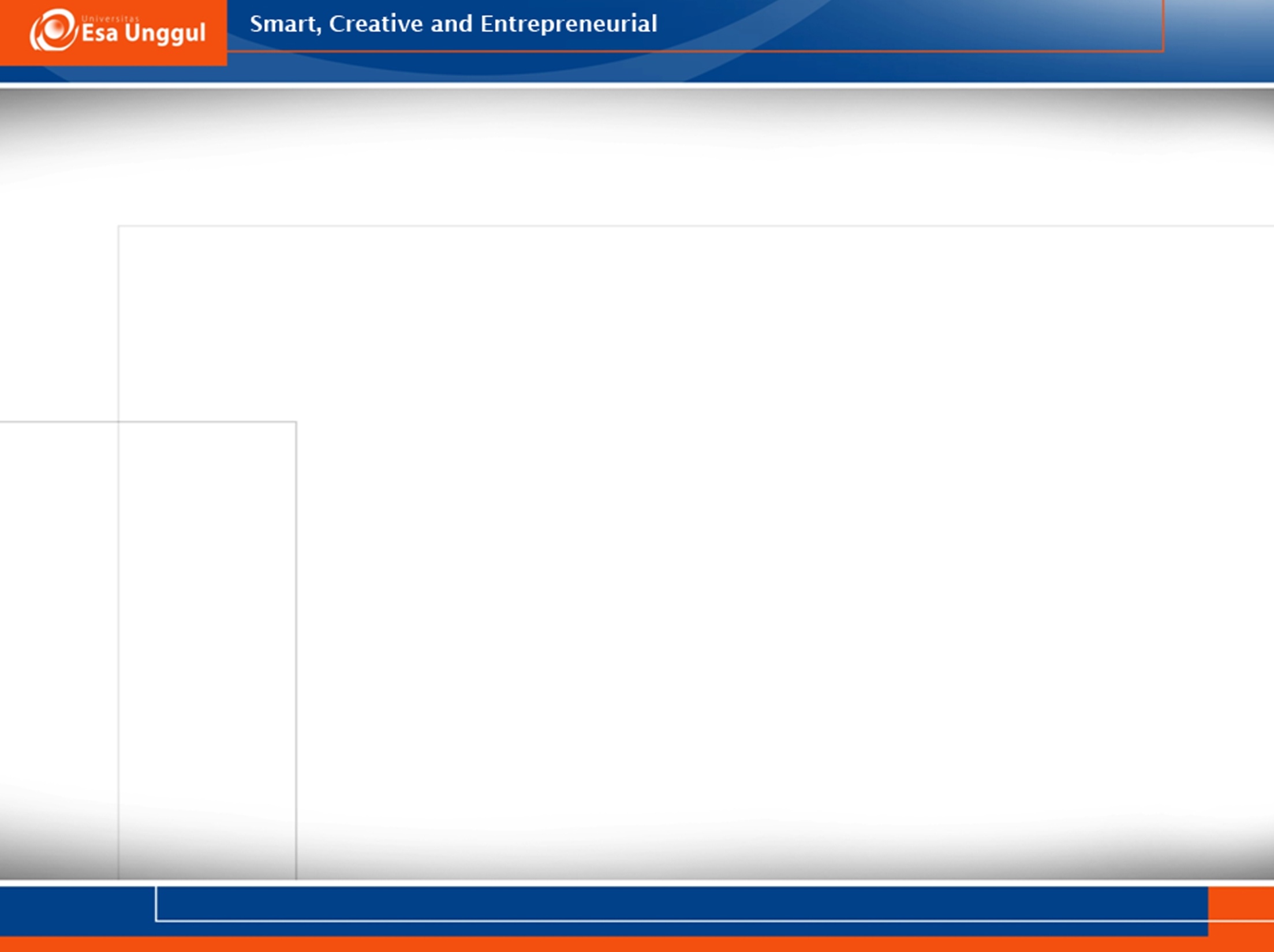 English language teaching
Spelling vs. sound
Phonetics and phonology and ELT
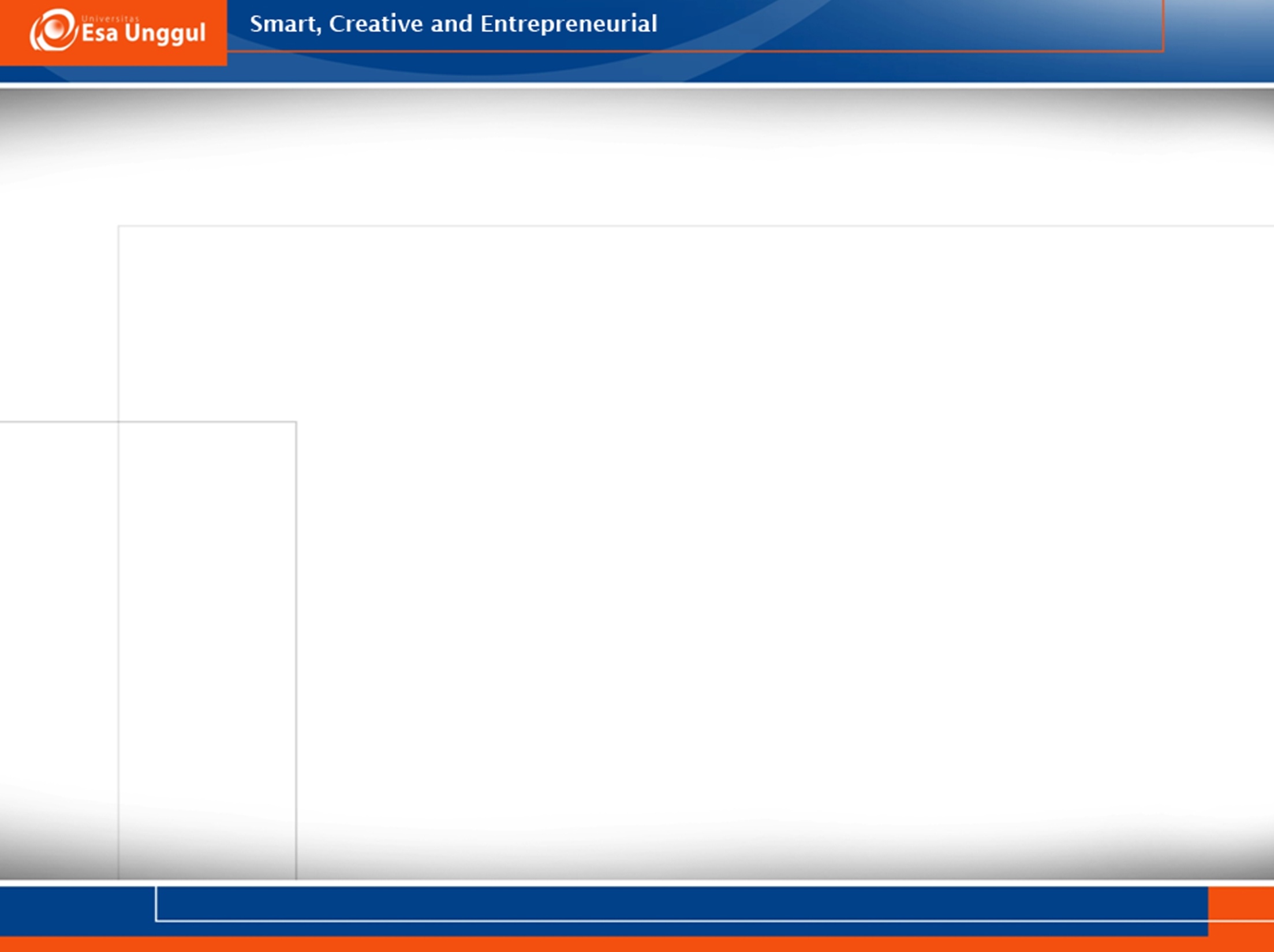 English: Spelling vs. sound
One letter represents various sounds: father, wanted, hat, about, village, lane.
One sound is represented by various letter(s): The silly amoeba stole the key to the house.
A combination of letters represents a single sound: shy, church, theater, coffee, deal.
Some letters have no sound in certain words: autumn, resign, island, write, knowledge. 
No letter to present sounds that occur: cute, fume, use.
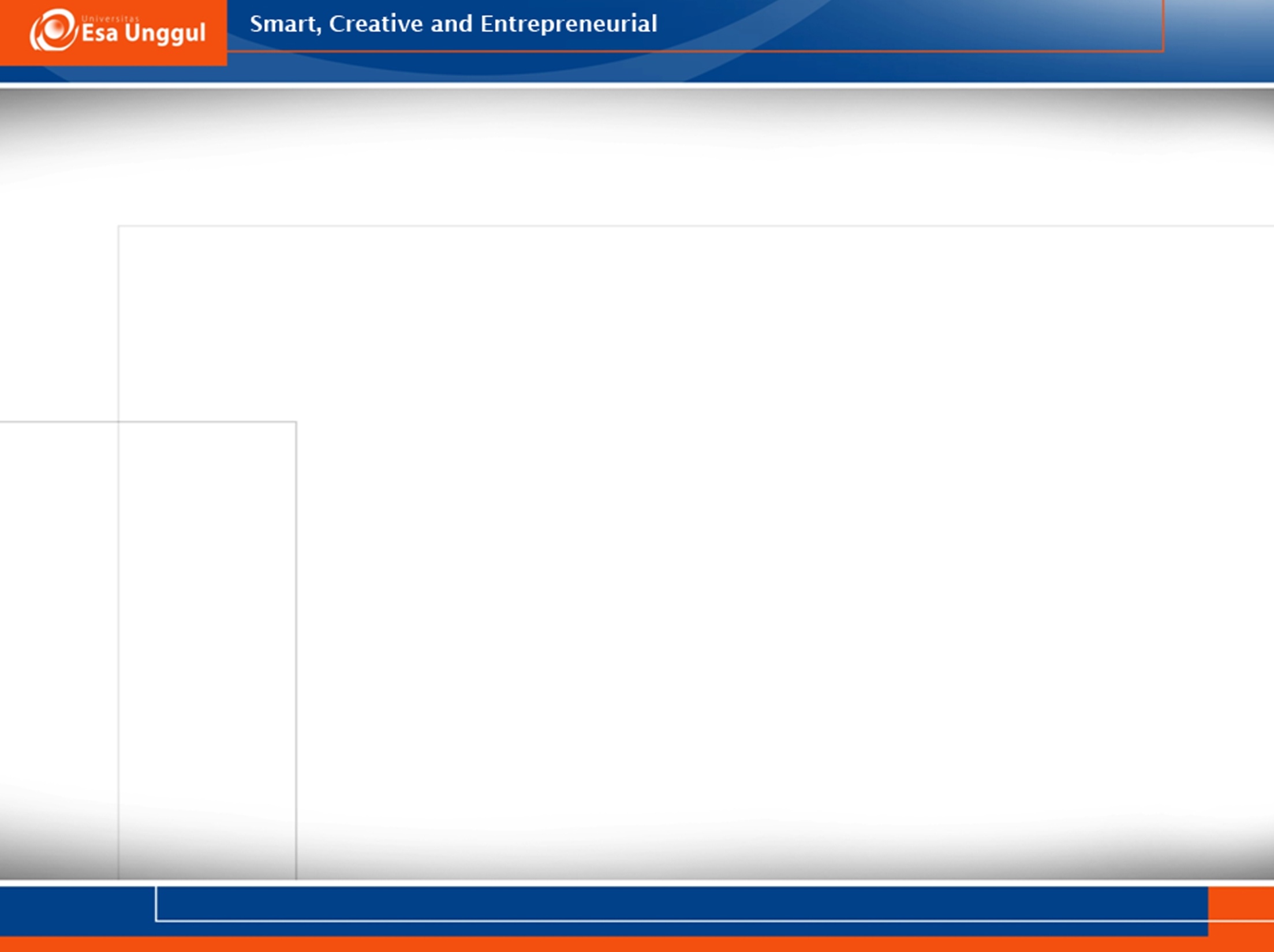 Phonetics and phonology and ELT
Recognize different English sounds
Produce different English sounds (minimal pairs, stress, and intonation).